Energetyka        w Europie
SKĄD CZERPIEMY ENERGIĘ ELEKTRYCZNĄ ?
Aby prąd elektryczny mógł zasilić nasze komputery czy telewizory, musi zostać wytworzony w elektrowni. Przetwarza się tam inne rodzaje energii na energię elektryczną. Ta energia może pochodzić z dwóch rodzajów źródeł: odnawialnych lub nieodnawialnych.
ŹRÓDŁA ENERGII ELEKTRYCZNEJ
ODNAWIALNE                                      NIEODNAWIALNE
     energia wód							węgiel
     energia słoneczna					ropa naftowa
     energia wiatru						gaz ziemny
	 energia geotermalna					energia jądrowa
	 biomasa
Źródła odnawialne to takie, które są niewyczerpalne i których eksploatacja powoduje możliwie najmniej szkód w środowisku.

Źródła energii nieodnawialnych to takie, które nie odnawiają się w krótkim okresie. Ich wykorzystanie jest znacznie szybsze niż uzupełnienie zasobów.
W elektrowniach cieplnych poza węglem spala się również ropę naftową i gaz ziemny. Głównym obszarem ich wydobycia w Europie jest Morze Północne. Znajdują się na nim specjalne platformy wiertnicze.
ELEKTROWNIE CIEPLNE
Spośród elektrowni cieplnych najbardziej uzależnione od miejsca wydobycia surowca są elektrownie opalane węglem brunatnym. Ten rodzaj węgla traci na jakości podczas transportu. Krajem, w którym wytwarza się energię elektryczną z węgla brunatnego, jest na przykład Polska.
ELEKTROWNIE WODNE
Elektrownie wodne najczęściej buduje się w górach, gdzie rzeki mają duży spadek i łatwiej jest wykorzystać energię płynącej w nich wody. Na nizinach elektrownie wodne są budowane rzadziej, ponieważ wymaga to zalania dużego obszaru. Elektrownie wodne odgrywają ogromną rolę na przykład w Norwegii.
ELEKTROWNIE GEOTERMALNE
Do produkcji energii w elektrowniach geotermalnych wykorzystuje się ciepło pochodzące z wnętrza Ziemi. W Europie najlepsze warunki do rozwoju energetyki geotermalnej panują na Islandii.
ELEKTROWNIE WIATROWE
Elektrownie wiatrowe powstają na obszarach, gdzie często wieje wiatr, głównie na wybrzeżach i w rozległych dolinach. Spory udział w produkcji energii mają one na przykład w Danii
ELEKTROWNIE SŁONECZNE
Energię słoneczną w największym stopniu wykorzystuje się w południowej części Europy, np. w Grecji.
Coraz większą rolę odgrywają źródła odnawialne oraz energia jądrowa.
Wiąże się to przede wszystkim z:
Negatywnym wpływem elektrowni cieplnych na środowisko – ich praca powoduje duże zanieczyszczenie powietrza;
Wyczerpywaniem się złóż surowców mineralnych.

Elektrownie wykorzystujące odnawialne źródła energii najczęściej produkują mniej prądu niż elektrownie cieplne. 
Wzrost popularności elektrowni jądrowych wiąże się między innymi z ich wydajnością, która jest znacznie większa niż wydajność elektrowni cieplnych. 
Nie zanieczyszczają one powietrza, jednak powstające podczas ich pracy odpady są bardzo szkodliwe dla ludzi i innych organizmów.
Dlaczego wykorzystywanie źródeł energii elektrycznej w Europie się zmienia ???
We Francji większość energii elektrycznej wytwarza się w elektrowniach jądrowych
Część społeczeństw europejskich obawia się także awarii będących zagrożeniem dla ludzi i środowiska przyrodniczego. Zdarzają się one rzadko, jednak skutki są katastrofalne. Z tego powodu część Europy, np. Austria, nie zezwala na budowę elektrowni jądrowych.

Mimo przedstawionych zmian w Europie nadal największą część energii wytwarza się w elektrowniach cieplnych (prawie ½).
Mniej energii produkuje się w elektrowniach jądrowych i ze źródeł odnawialnych (po ok. ¼). Mimo, że jakość powietrza wymaga poprawy, spadek zużycia węgla w produkcji energii elektrycznej następuje dość powoli.
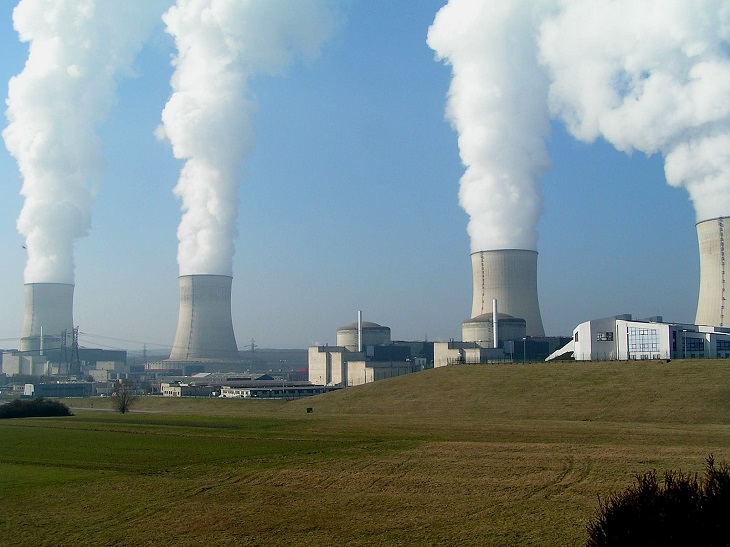 Dziękuję za uwagę 